СЛОВООБРАЗОВАНИЕ
6-11 классы
Учитель МБОУ «СОШ №24 им. В.Г. Столля»
г. Воронеж
Шуваева Р.В.
Дорогой друг!

     От какого слова образовалось интересующая тебя языковая единица?
Каким способом образовалось слово? 
   Данный тест поможет тебе закрепить навыки словообразовательного 
анализа слова.
НЕВЕРНО!
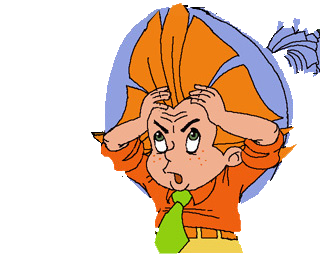 Какое слово образовано приставочным способом?
ПОДУМАЙ ЕЩЁ!
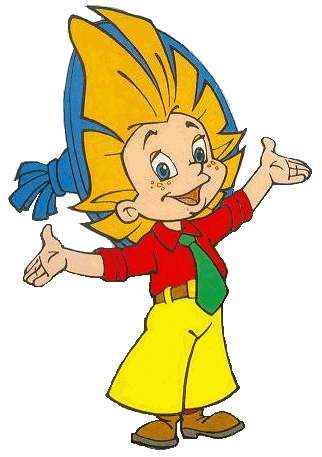 ВЕРНО!
Призвание
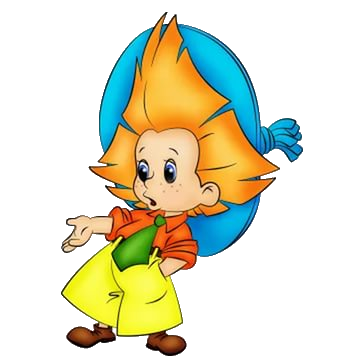 Отозванный
Назвать
Самозванец
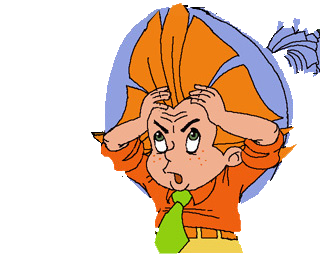 НЕВЕРНО!
Какое слово образовано приставочным способом?
ПОДУМАЙ ЕЩЁ!
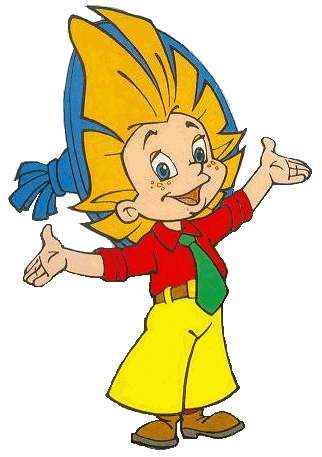 ВЕРНО!
Песнопение
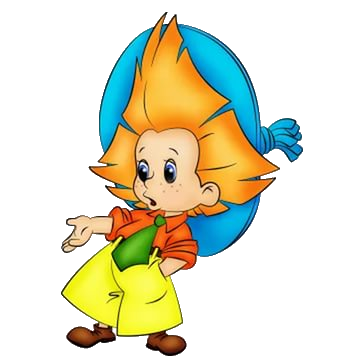 Допеть
Припевать
Спевка
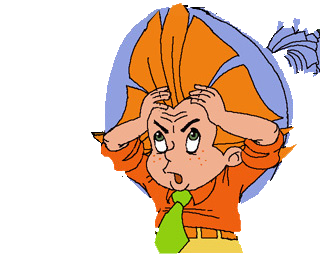 НЕВЕРНО!
Какое слово образовано приставочным способом?
ПОДУМАЙ ЕЩЁ!
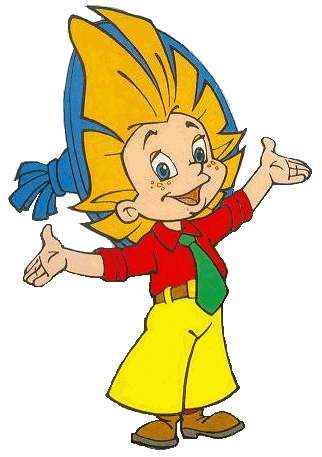 ВЕРНО!
Междугородний
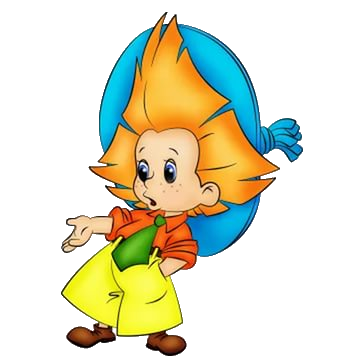 Записка
Переставить
Послесловие
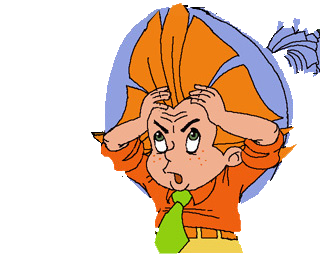 НЕВЕРНО!
Какое слово образовано суффиксальным способом?
ПОДУМАЙ ЕЩЁ!
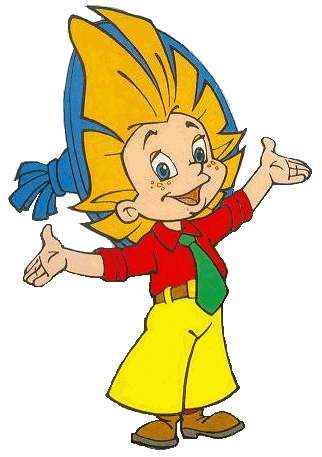 ВЕРНО!
Заплечный
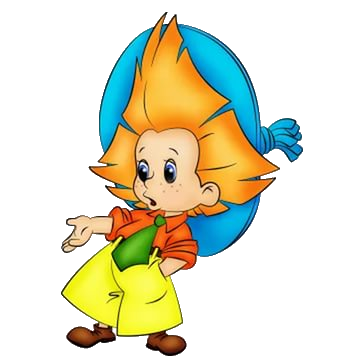 Предплечевой
Плечико
Сплеча
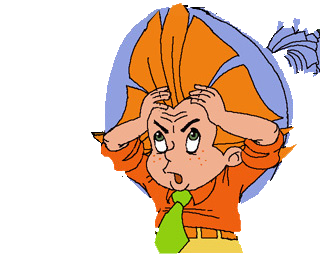 НЕВЕРНО!
Какое слово образовано суффиксальным способом?
ПОДУМАЙ ЕЩЁ!
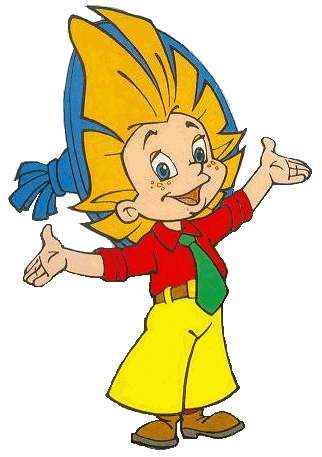 ВЕРНО!
Разделить
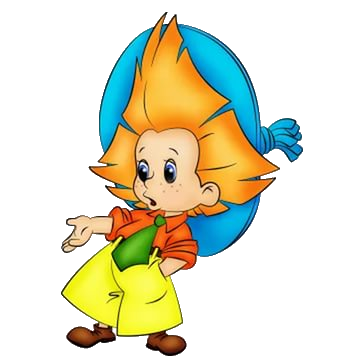 Редкость
Редковолосый
Поредеть
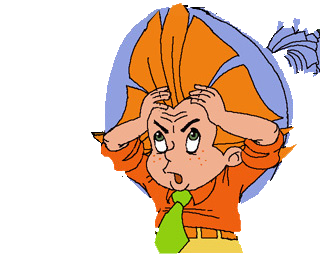 НЕВЕРНО!
Какое слово образовано суффиксальным способом?
ПОДУМАЙ ЕЩЁ!
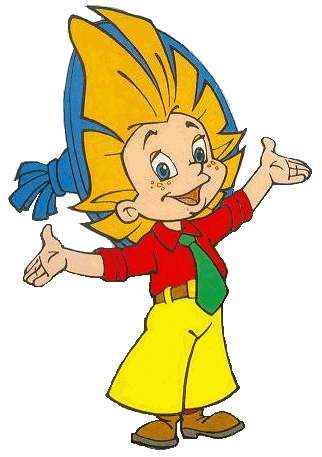 ВЕРНО!
Рассыпчатый
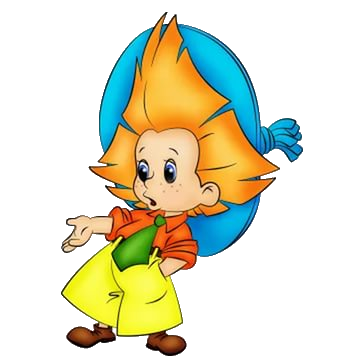 Прижизненный
Приморье
Возгордиться
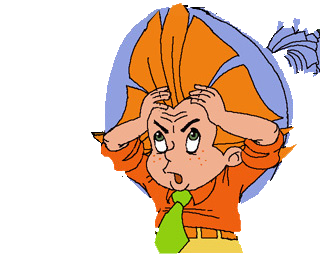 НЕВЕРНО!
Какое слово образовано суффиксальным способом?
ПОДУМАЙ ЕЩЁ!
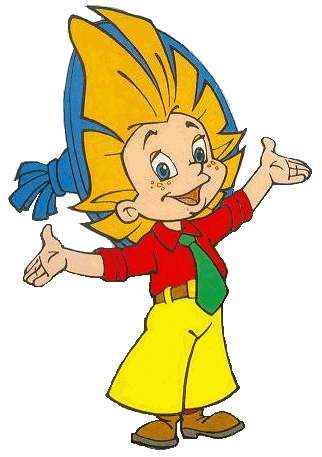 ВЕРНО!
Узнать
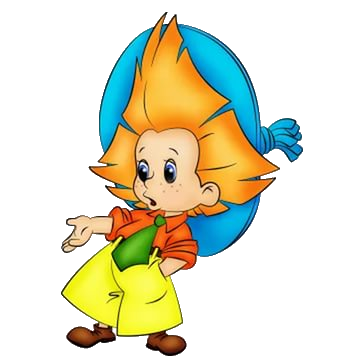 По-товарищески
Заземлить
Вертолетчик
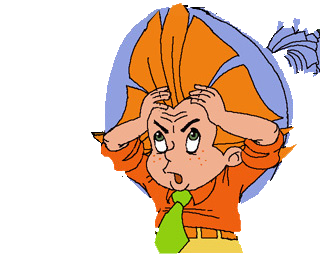 НЕВЕРНО!
Какое слово образовано бессуффиксным способом?
ПОДУМАЙ ЕЩЁ!
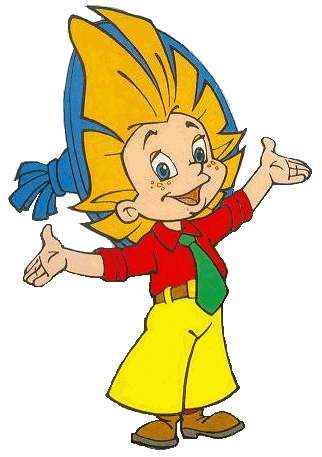 ВЕРНО!
Упрёк
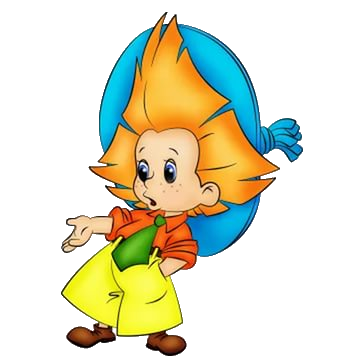 Ручей
Окружность
Жадина
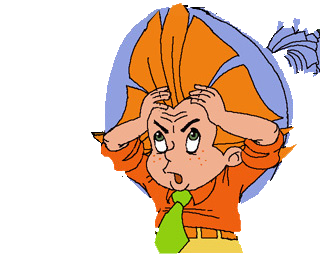 НЕВЕРНО!
Какое слово образовано бессуффиксным способом?
ПОДУМАЙ ЕЩЁ!
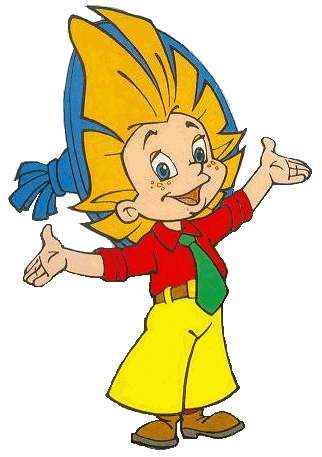 ВЕРНО!
Выписка
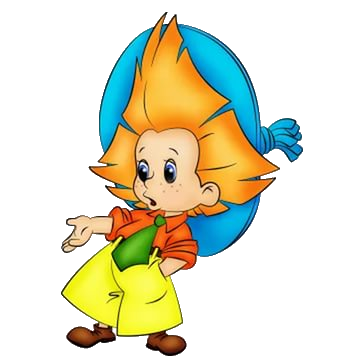 Голубушка
Выход
Выяснение
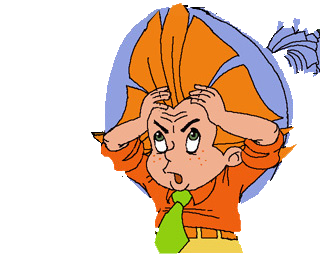 НЕВЕРНО!
Какое слово образовано бессуффиксным способом?
ПОДУМАЙ ЕЩЁ!
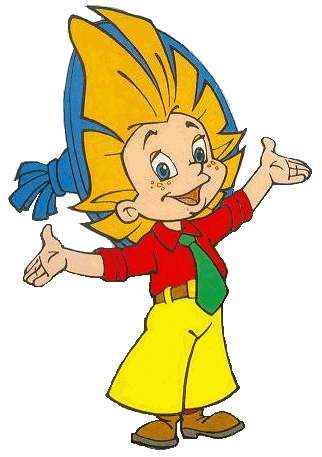 ВЕРНО!
Капот
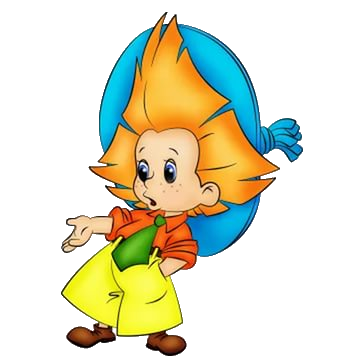 Собрат
Вглубь
Поджог
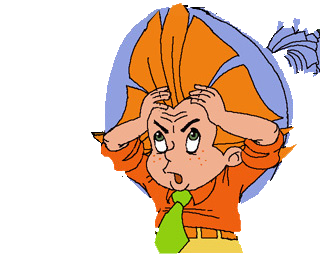 НЕВЕРНО!
Какое слово образовано бессуффиксным способом?
ПОДУМАЙ ЕЩЁ!
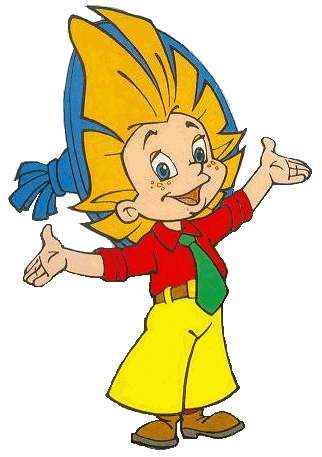 ВЕРНО!
Сменщик
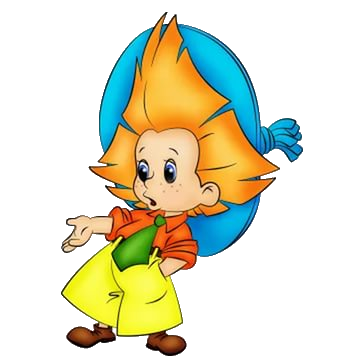 Гладь
Недруг
Сокурсник
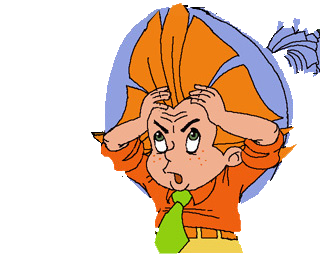 НЕВЕРНО!
Какое слово образовано приставочно- суффиксальным 
                           способом?
ПОДУМАЙ ЕЩЁ!
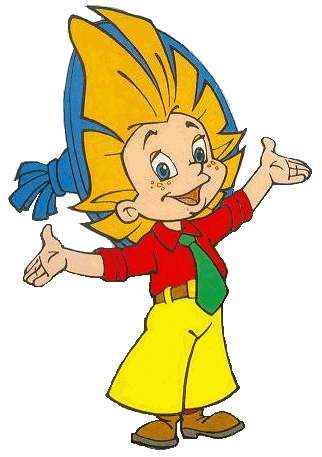 ВЕРНО!
Польстить
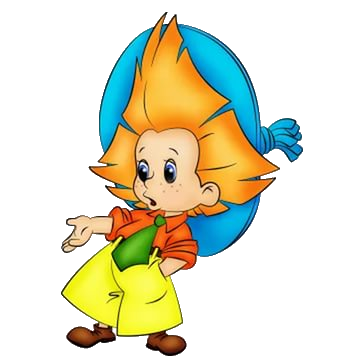 Противоядие
Искатель
Беспринципность
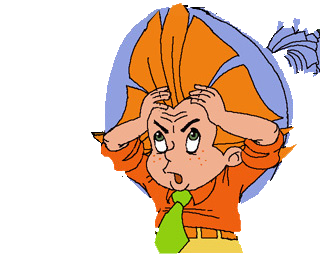 НЕВЕРНО!
Какое слово образовано приставочно- суффиксальным 
                           способом?
ПОДУМАЙ ЕЩЁ!
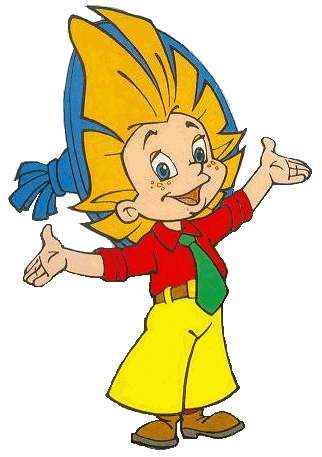 ВЕРНО!
Заранее
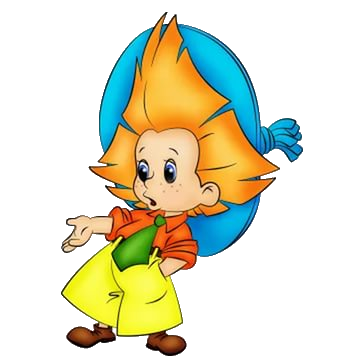 Загнать
Выдумщик
Замёрзший
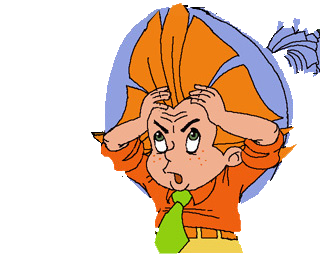 НЕВЕРНО!
Какое слово образовано способом сложения?
ПОДУМАЙ ЕЩЁ!
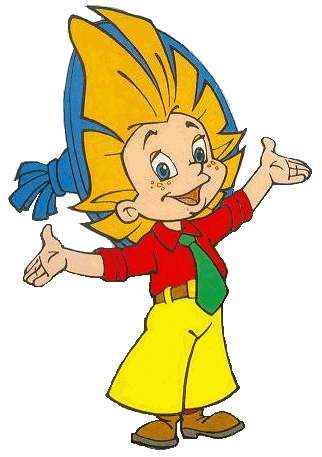 ВЕРНО!
Черноземье
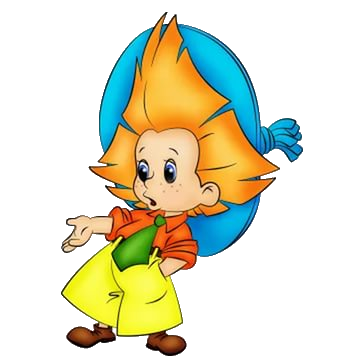 Лесополоса
Высокорослый
Заимодавец
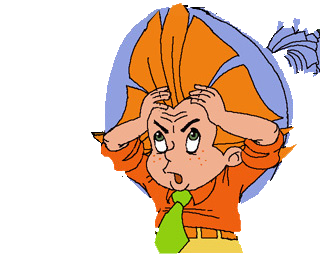 НЕВЕРНО!
Какое слово образовано способом сложения?
ПОДУМАЙ ЕЩЁ!
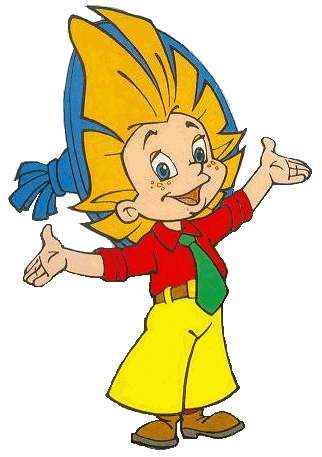 ВЕРНО!
Однокурсник
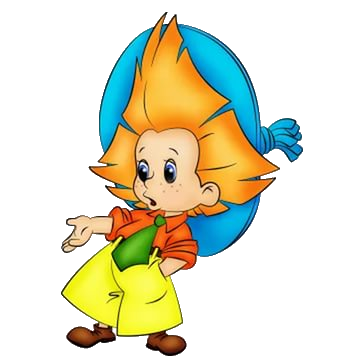 Высокопоставленный
Животноводство
Болеутоляющий
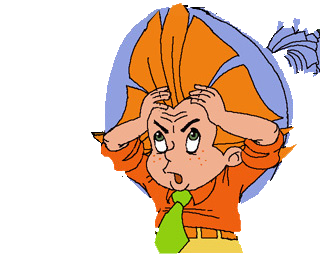 НЕВЕРНО!
В каком  случае слово образовано путем буквенной
                                        аббревиации?
ПОДУМАЙ ЕЩЁ!
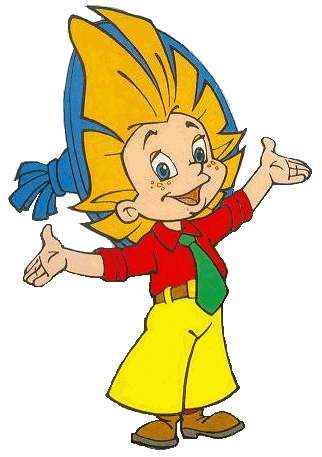 ВЕРНО!
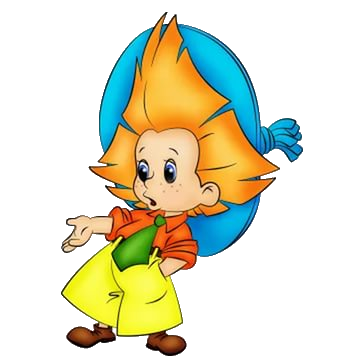 ООН
Евразия
ОБСЕ
ТЮЗ
Используемые материалы:
Воронежский государственный педагогический университет. Центр русского языка.
О.В.Григоренко О.В. Загоровская. Русский язык. Тест дляподготовки к ЕГЭ.
Воронеж. Научная книга, 2009г.

Интернет-ресурсы:
http://skachat-kartinki.ru/picture.php?id=38344